Updates on Sensing Measurement Setup Termination frame
Date: 2022-04-12
Authors:
Slide 1
Pei Zhou (OPPO)
Background
According to Motion 54 (21/1941r1) Measurement Setup ID is set by sensing initiator, the tuple <Sensing Initiator’s MAC address, Measurement Setup ID> is used to identify a specific Measurement Setup. [1]

Current text about Sensing measurement termination in Draft P802.11bf_D0.01 [2][3]
A sensing initiator (or sensing responder) may initiate termination of one or more sensing measurement setups by transmitting a Sensing Measurement Setup Termination frame with the Measurement Setup IDs of the measurement setups to be terminated to a sensing responder (or sensing initiator).
Current frame format of Sensing measurement termination frame in Draft P802.11bf_D0.01 [2][3]





The Measurement Setup ID Information field is TBD.

This contribution provides the details of Measurement Setup ID Information field.
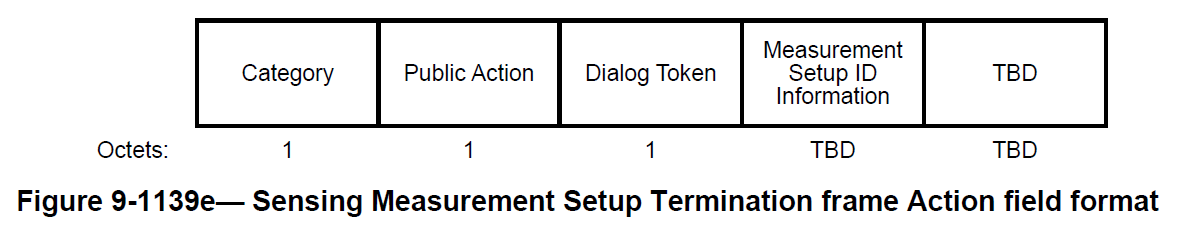 Slide 2
Pei Zhou (OPPO)
Discussion on Measurement Setup Termination
Since the Measurement Setup ID is set by sensing initiator, different sensing STA as sensing initiator may set the same Measurement Setup ID. For example, AP and STA 1 set Measurement Setup ID = 1 when they act as sensing initiator. But the tuple <Sensing Initiator’s MAC address, Measurement Setup ID> can be used to identify a specific Measurement Setup.
If the sensing transmitter (e.g., AP) only indicates the Measurement Setup ID(s) to be terminated in Sensing Measurement Setup Termination frame, the sensing receiver (e.g., STA 1) doesn’t know which measurement setup(s) to terminate. 
It is necessary to indicate who set the Measurement Setup ID(s) in Sensing Measurement Setup Termination frame.
Slide 3
Pei Zhou (OPPO)
Discussion on Measurement Setup Termination frame
However, the length of (Sensing Initiator’s) MAC address is 6 octets, indicating the MAC addresses corresponding to all Measurement Setup IDs in Sensing Measurement Setup Termination frame will bring large signaling overhead. 

This contribution proposes the following low overhead solutions:
One bit “Terminate All Measurement Setups” to indicate whether to terminate all the measurement setups established by both the transmitter and the receiver of the Sensing Measurement Setup Termination frame.
The transmitter of the Sensing Measurement Setup Termination frame doesn’t need to indicate every Measurement Setup ID to be terminated.
If “Terminate All Measurement Setups” = false (or 0), two separate Measurement Setup ID Lists can be used to indicate the measurement setups to be terminated.
One list contains the TB Measurement Setup ID(s) set by the transmitter of the Sensing Measurement Setup Termination frame, the other list contains the non-TB Measurement Setup ID(s) set by the receiver of the Sensing Measurement Setup Termination frame.
Slide 4
Pei Zhou (OPPO)
Updates on Measurement Setup Termination frame
Based on the discussion in slide 4, the following updates on Measurement Setup Termination frame is proposed:
The Measurement Setup ID Information field is used to indicate the identifier(s) of the sensing measurement setup(s) to be terminated:








The Terminate All Measurement Setups subfield is set to 1 to indicate that the STA requests to terminate all sensing measurement setup(s) established in both TB and non-TB cases; the Terminate All Measurement Setups subfield is set to 0 to indicate that the STA requests to terminate the sensing measurement setup(s) as indicated in TB Measurement Setup ID List and/or non-TB Measurement Setup ID List.
The Number of Measurement Setup IDs in TB (or non-TB) List subfield indicates the number of Measurement Setup IDs contained in TB (or non-TB) Measurement Setup ID List.
The TB (or non-TB) Measurement Setup ID List contains one or more Measurement Setup IDs assigned in TB (or non-TB) case.
Slide 5
Pei Zhou (OPPO)
SP
Do you agree to add the updates on Measurement Setup ID Information field of Sensing Measurement Setup Termination frame as shown in slide 5 (11-22/0626r2) into 802.11bf draft?


Yes/No/Abstain
Slide 6
Pei Zhou (OPPO)
References
[1] 11-21-1941-01-00bf-discussion-on-measurement-setup-id-setting.pptx
[2] 11-22-0126-05-00bf-pdt-for-sensing-measurement-setup-termination.docx
[3] Draft P802.11bf_D0.01.pdf
Slide 7
Pei Zhou (OPPO)